Lone Star App Checklist
Updated 2024
Information you will need in order to complete your 
Lone Star Degree Application
This is the home screen. From this screen you will be able to go to any area of your record book by clicking anywhere on the screen that says: Profile, Journal, Finance, Reports.

As you continue through these slides, each slide will tell you which category of your record book you must be in to find the correct place to put your specific information.
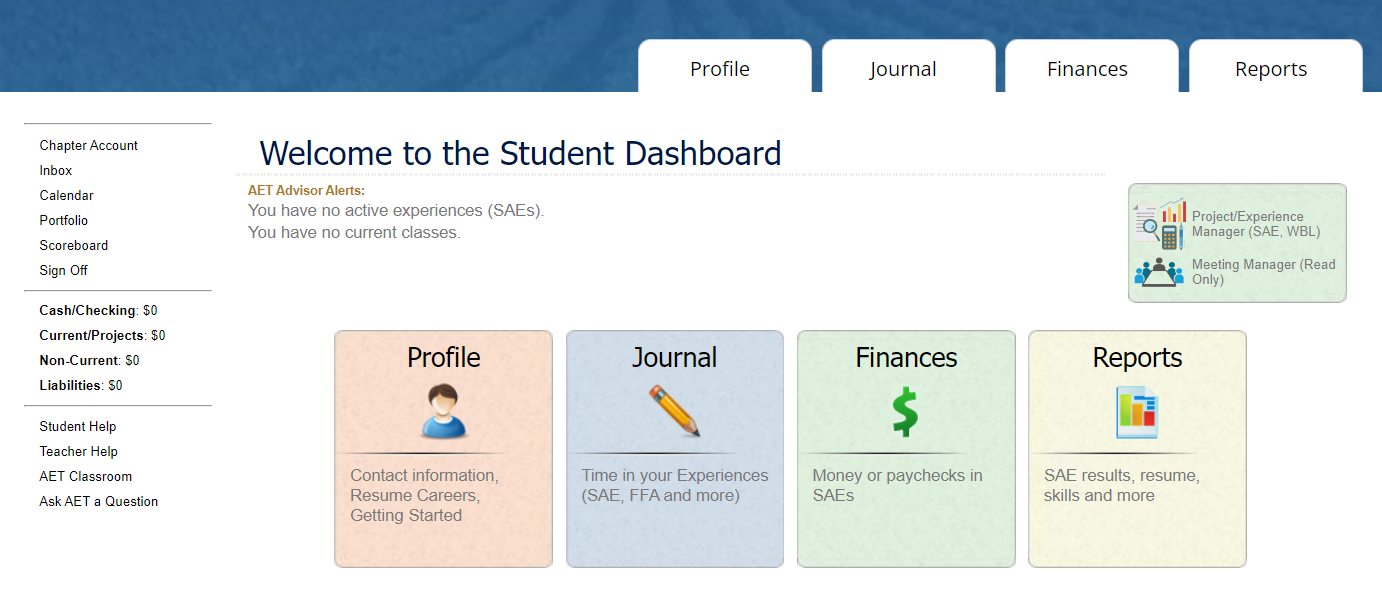 Profile
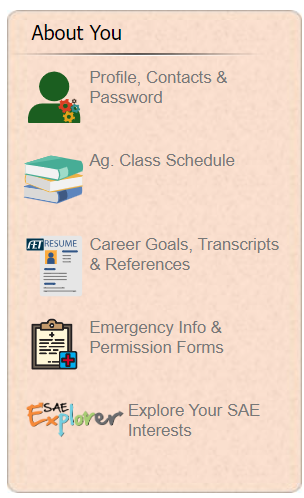 Personal Information
Manage Personal Information with your address, parents name & occupation
Profile
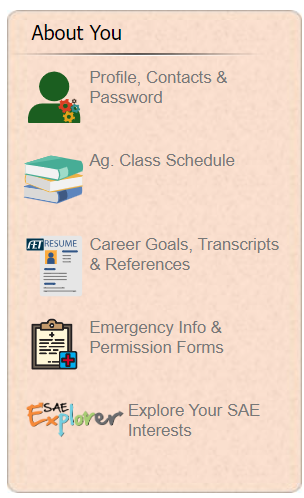 Record Your Class Schedule
Make sure to add your class schedule for all years in high school
Profile
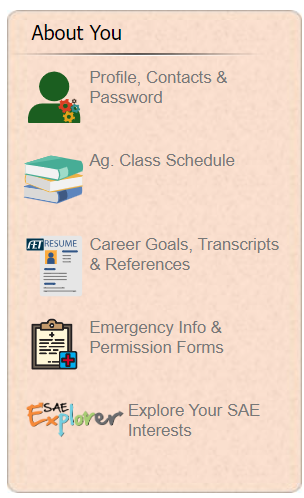 Resume Information(Optional)
Add any accomplishments and jobs that you have had during high school
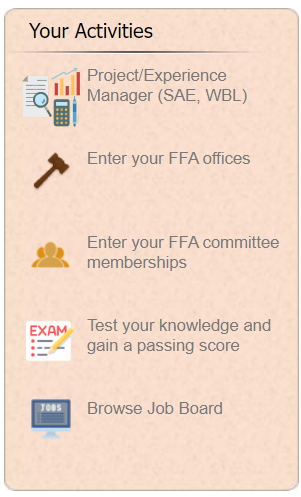 Profile
Parli. Pro Test
Take the test and pass it with at least an 80%
Click here
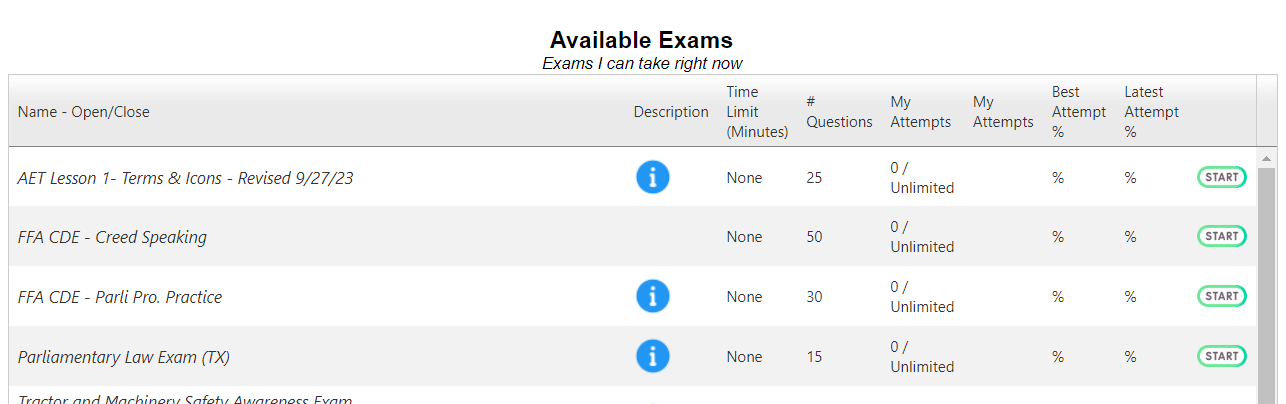 Then Click start on this test
Profile
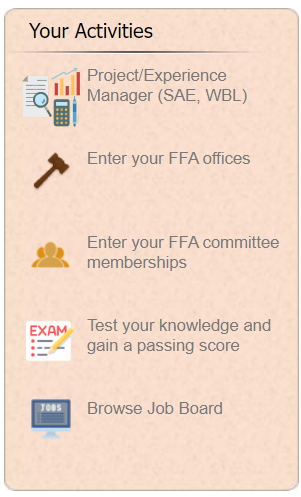 Officer Positions
Add all officer positions
Example of Officer Positions
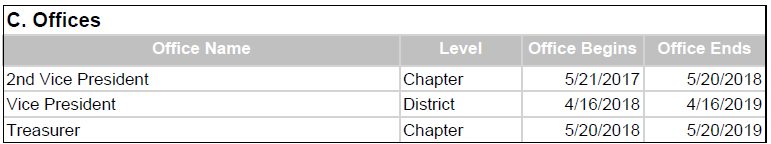 Profile
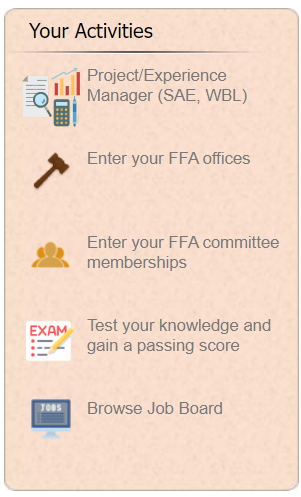 Committee Memberships
Any year you were not an officer, make sure to add a committee membership
Example of Committee Memberships
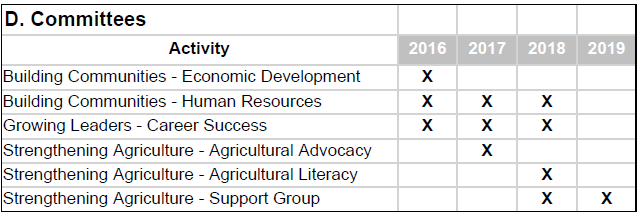 Profile
Judging Card Results
View all of your judging card results from CDE, LDE & SDE events
(will be added in the journal section of the recordbook)
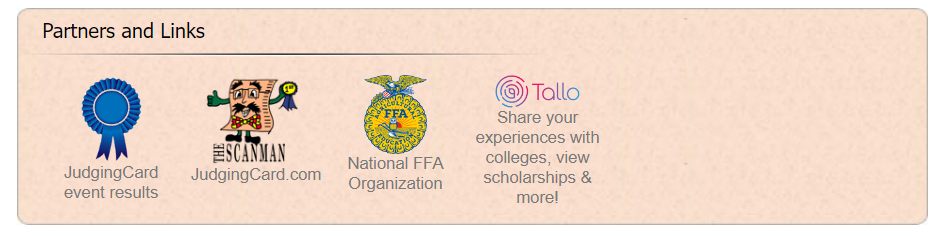 Non 
SAE-Related
Journal 
Entries
AET Journal
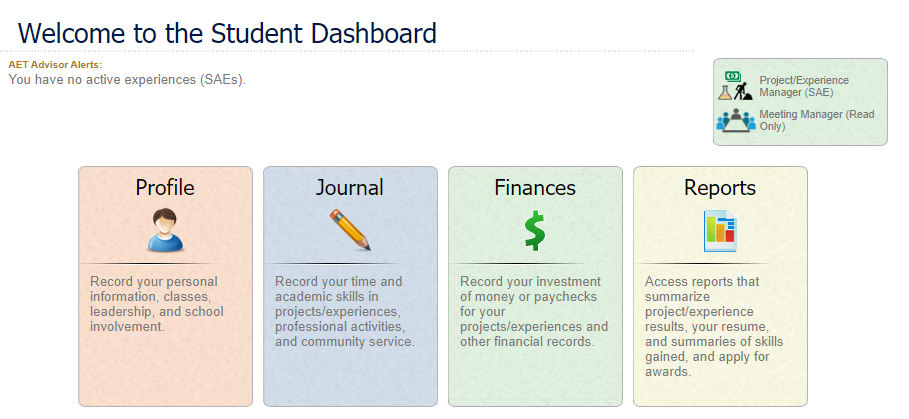 Journal
Community Service Activities
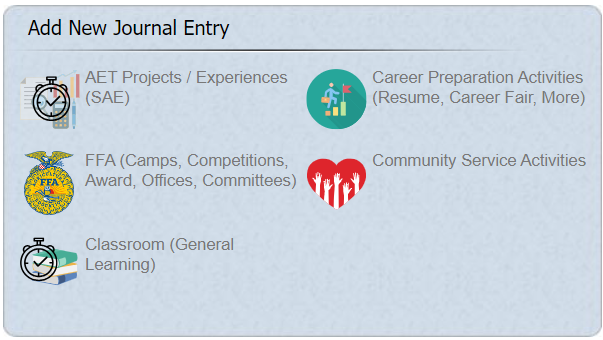 Must have at least 25 hours in at least three different activities
See next slide for example.
Example of Community Service Activity
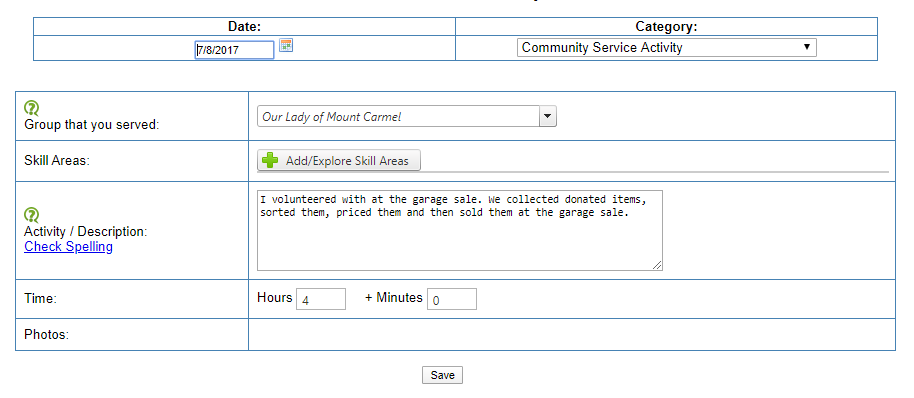 Name of Organization where you volunteered, not the FFA chapter or school  that you volunteered with
State “I volunteered (at the name of event) or (with the name of the organization). Then state what activities you did while volunteering.
Example of Community Service
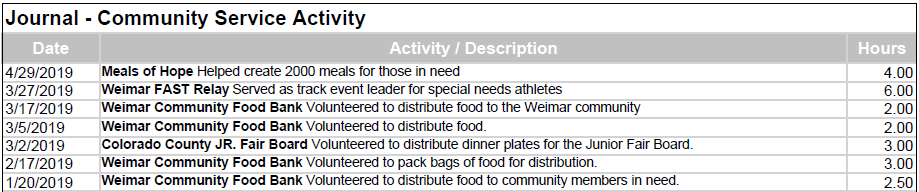 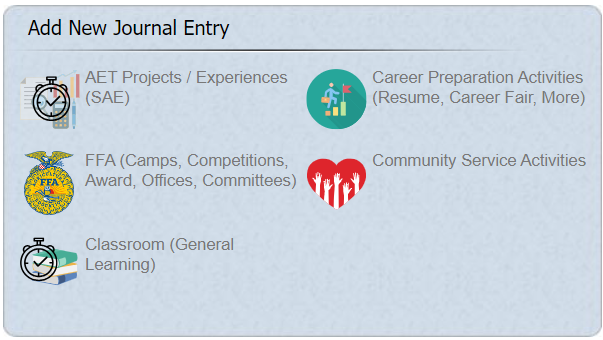 Journal
Ag Related Speech
Click Here first
Add an entry of giving at least a 6-minute speech on a topic relating to agriculture or FFA. 
See next slide for an example.
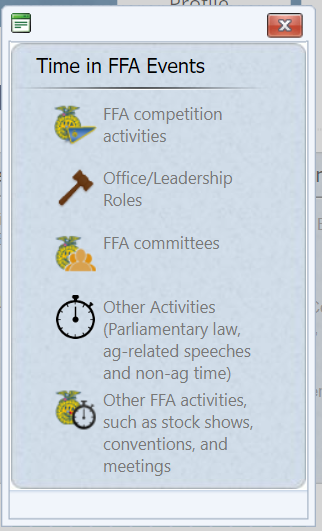 Click Here next
To log speech
Example of Ag Related Speech Entry
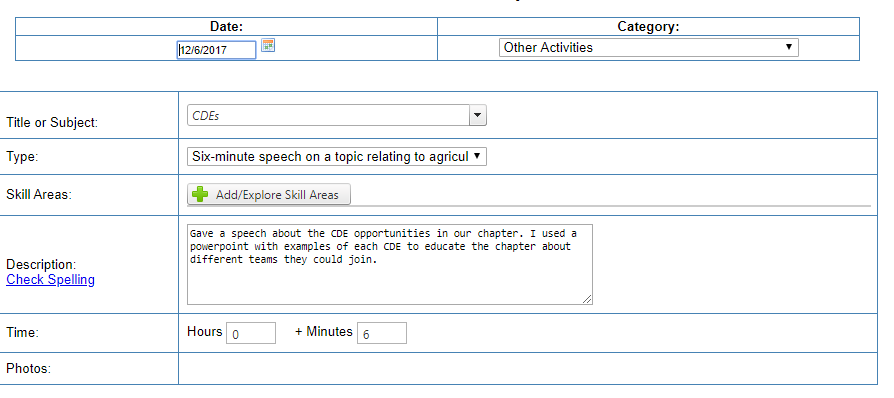 Topic of Speech
Must be at least 6 minutes
Example of Ag Related Speech
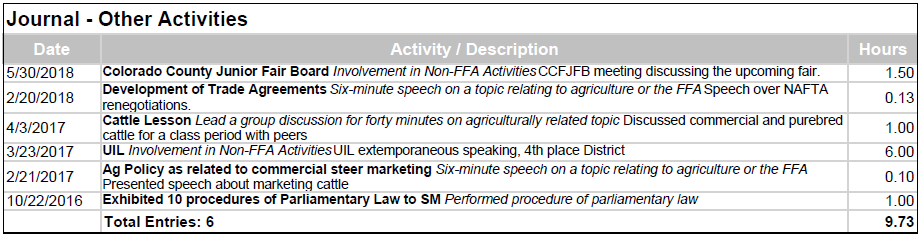 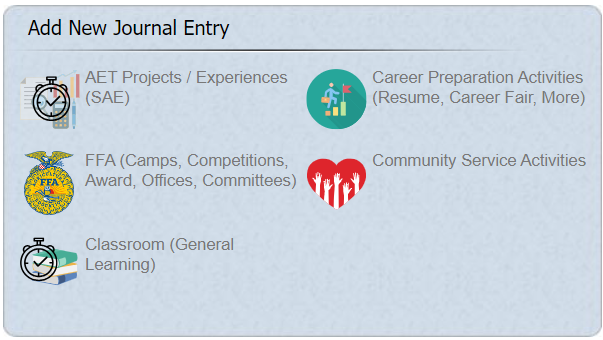 Journal
Parli. Pro Demonstration
Click Here first
Add an entry of demonstrating at least 10 parliamentary procedures if you have not already passed your Parli Pro test.  
See next slide for an example.
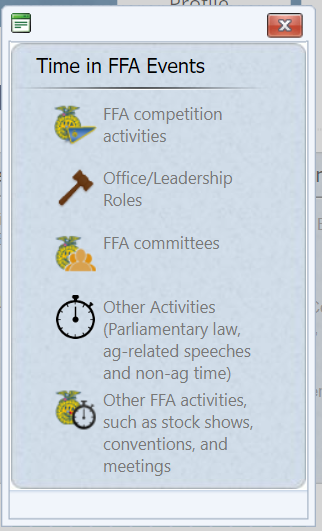 Click Here next
To log parli pros
Example of Parli Pro Demostration
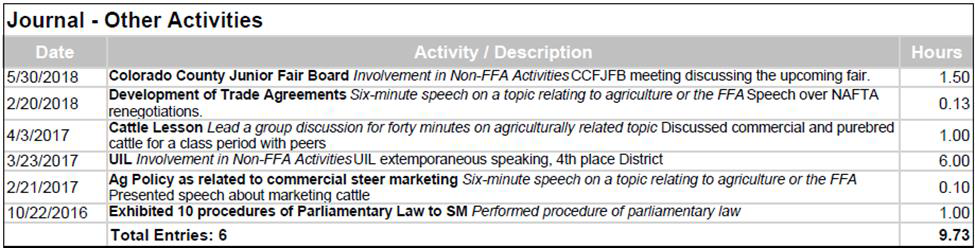 Must have at least 10 activities in at least 3 categories(There are 6 different categories listed on slides 24&25 (this slide and the next slide))
You will log these in your journal
Must have at least 10 activities in at least 3 categories(There are 6 different categories listed on slides 24&25 (the slide before and this slide))
You will log these in your journal
Journal
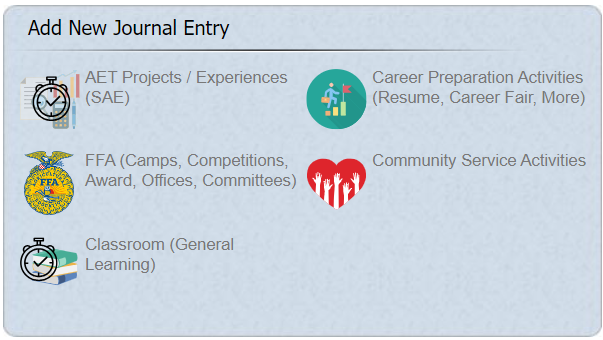 Competition Activities
Click Here first
Add any LDEs, CDEs or Speaking Events you did here
**Remember you can easily find this information on judgingcard event results as shown on slide 12**

See next slide for example
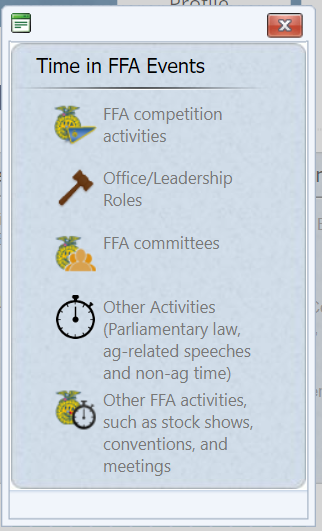 Click Here next
To log CDE/LDE/SDE
Example of Competition Activities
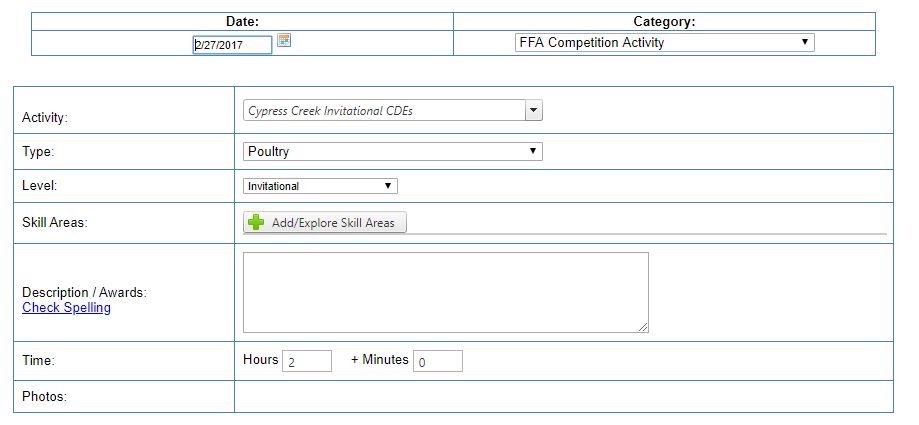 Name of Contest, look on Judging Card
Complete this accurately. Everything but Area or State is going to be invitational
You can put any placings that or awards here if they are something you are proud of.
Only put the time that you were in the contest, don’t include travel time to and from the contest.
Journal
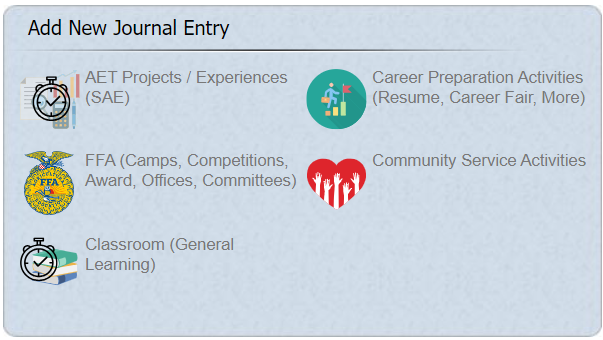 Other FFA Activities
Click Here first
Add stockshows, District, Area or State Conventions, Leadership workshops Such as Elite Conference, Greenhand Camp, Fall District Meeting

See next slide for an example
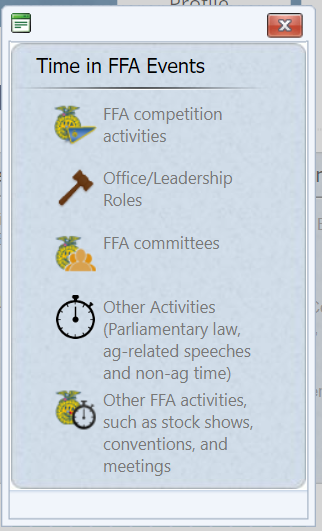 Click Here next
To log your activities
Example of Other FFA Activities
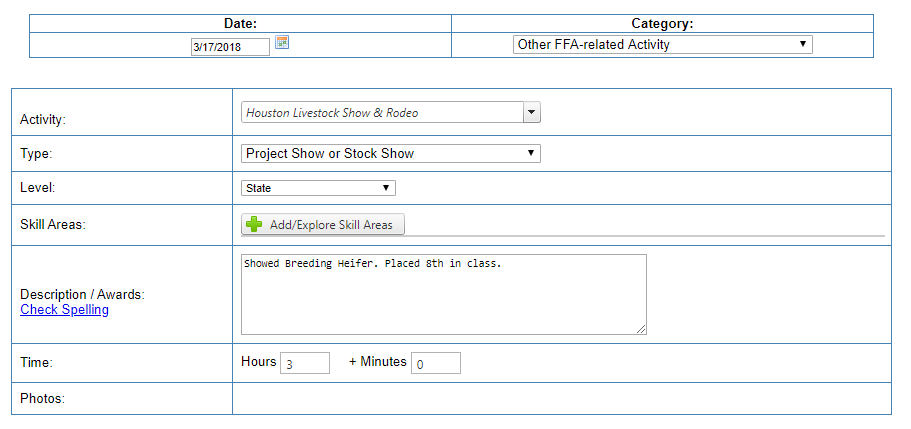 Name of Stockshow
Major shows - State
Progress/Jackpot - Invitational
You can put any placings that or awards here if they are something you are proud of.
Only put the time that you were in the contest, don’t include travel time to and from the contest.
Example of 10 activities
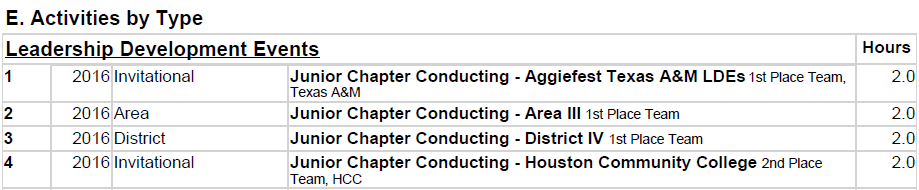 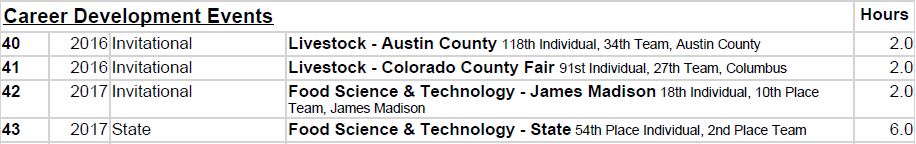 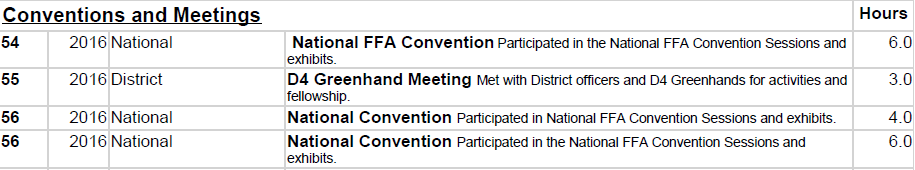 Example of 10 activities
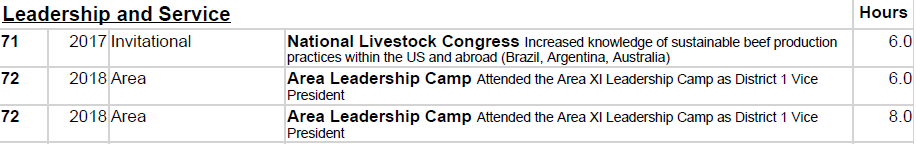 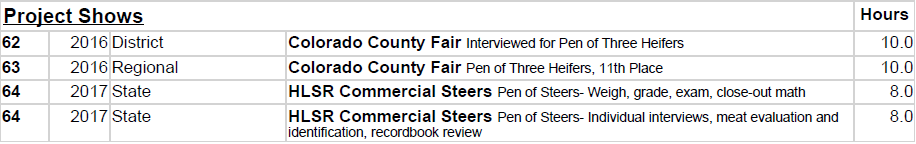 Project/
Experience 
Manager
Finances
If you do not have to put finances in please skip!!
Talk to your AST if you do not know if this applies to you.
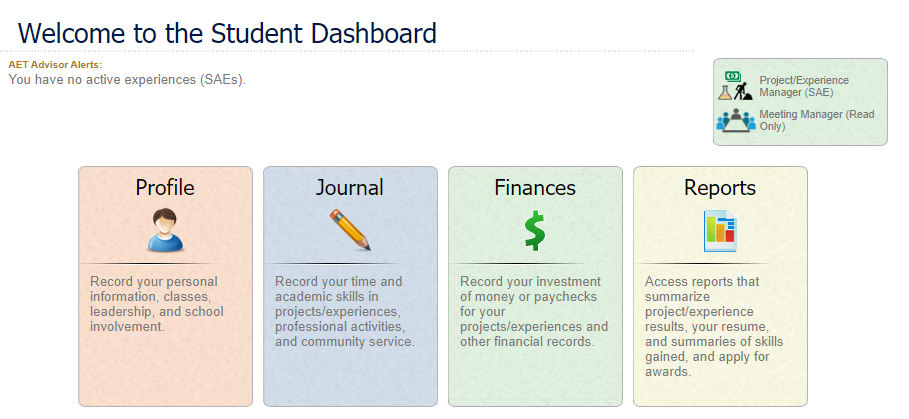 Finances
Project/Experience Manager
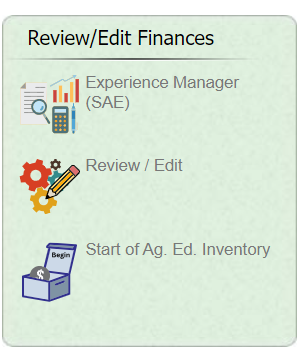 Edit and make sure all market and breeding animals are listed for show animals – the only SAE that will require finances

The next slide will explain how to do this.
Project/ Experience Manager
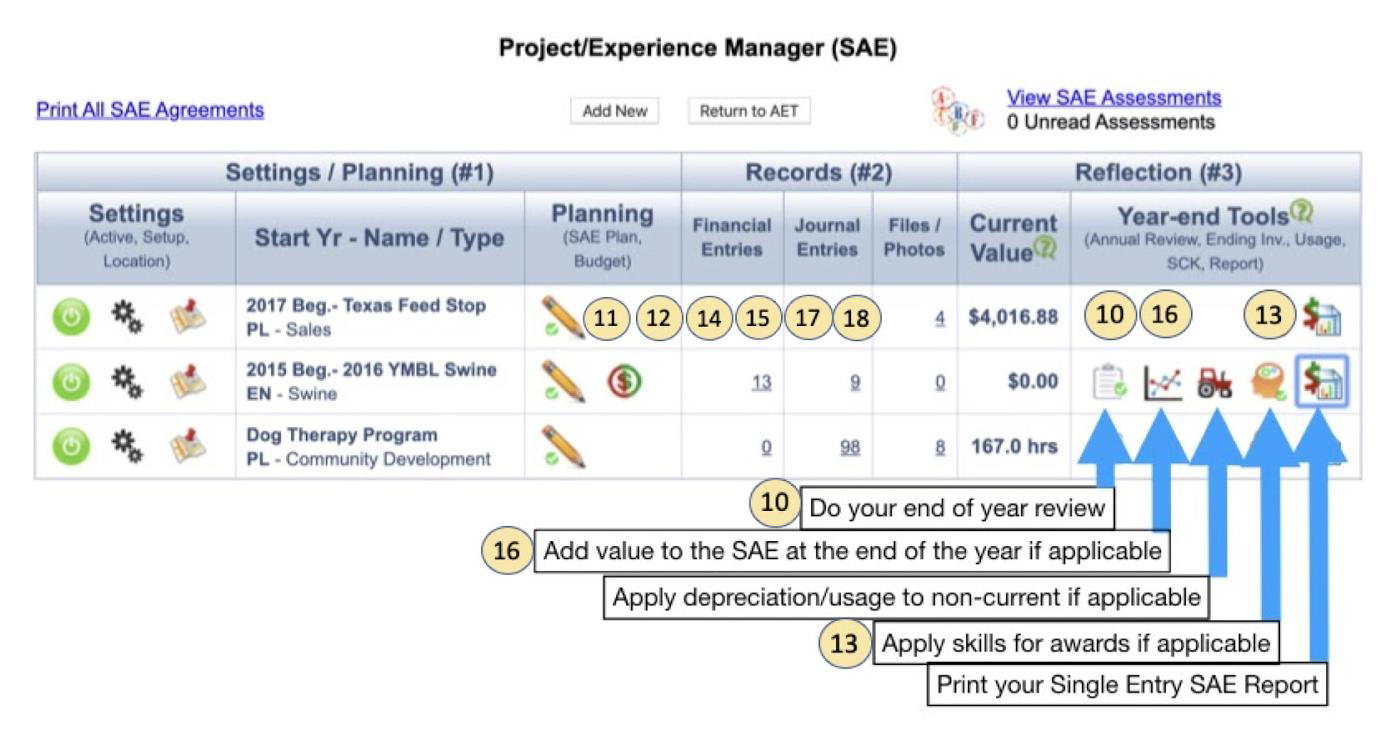 SAE Plan
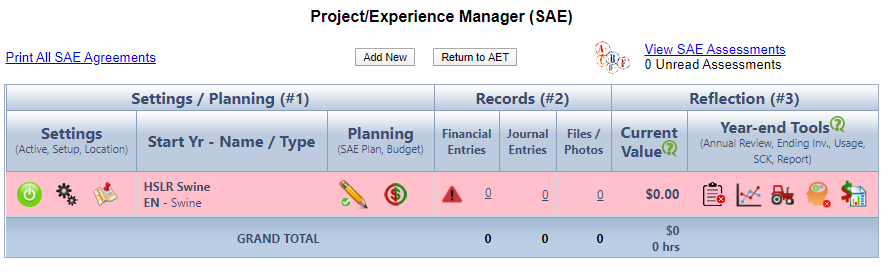 Edit your SAE Plan
SAE Plan
After clicking the pencil icon next to your SAE you will see this screen. You will click through all the tabs, copy and paste the exampe and fill in the blanks to fit your project.
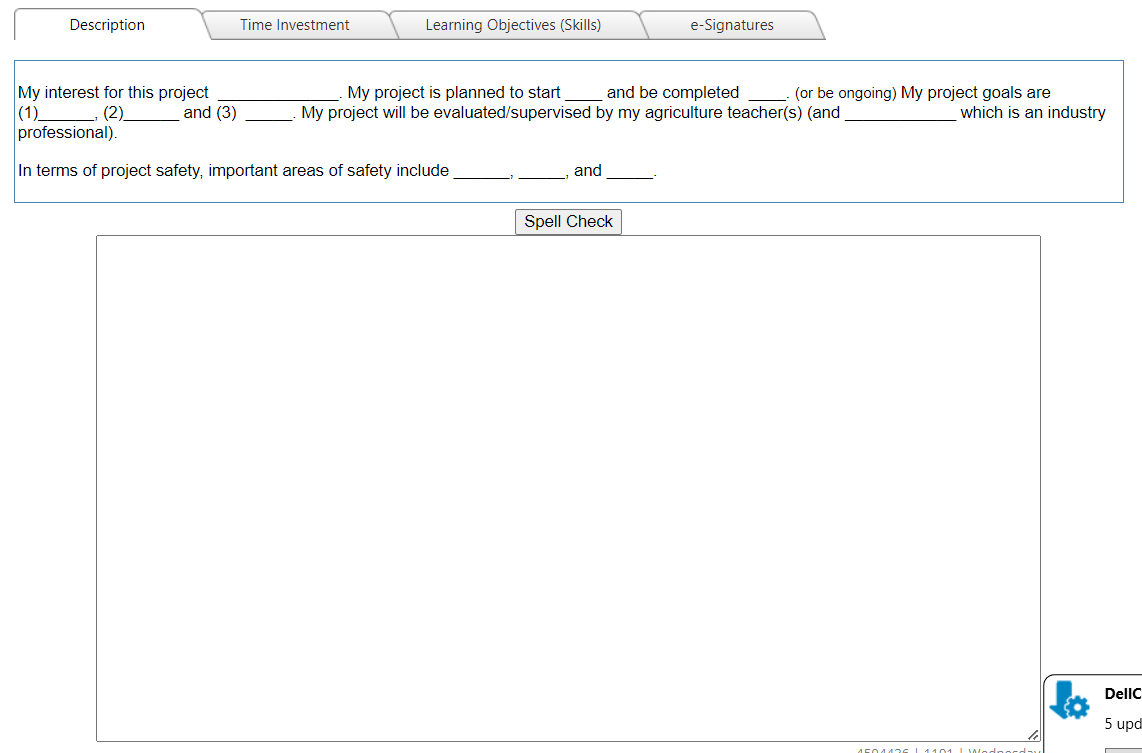 SAE Plan Requirements for Foundational Projects
SAE Description
Time Investment
Learning Objectives: Minimum of 3 for each SAE
SAE Plan Requirements for Entrepreneurship Projects
SAE Description
Must provide an overview/description of their SAE.
Time Investment
Financial Investment must reference
Explanation of how finances for SAE were obtained and utilized. 
All lease/rental agreements
Barter/labor exchange
Acquisition of current/non-current assets
Equipment and partnerships if applicable.
Learning Objectives: Minimum of 3 for each SAE
SAE Plan Requirements for Paid Placement Projects
SAE Description
Must list the place of employment/internship location
Duties/Responsibilities
Wages (if applicable)
Time Investment
Hours worked on a daily, weekly or monthly basis
Learning Objectives: Minimum of 3 for each SAE
SAE Plan Requirements for Unpaid Placement Projects
SAE Description
Must list the place of Internship location
Duties/Responsibilities
Time Investment
Hours worked on a daily, weekly or monthly basis
Learning Objectives: Minimum of 3 for each SAE
SAE Plan Requirements for Research Projects
SAE Description
Explain Research
Research Objective should be clear, concise declarative statement which provides direction to investigate the variables
Time Investment
Learning Objectives: Minimum of 3 for each SAE
SAE Plan Requirements for Service Based Learning Projects
SAE Description
Brief description of purpose of the project
Student Responsibilities
Name of the community organization project is benefiting
Time Investment
Financial investment (if applicable)
Learning Objectives: Minimum of 3 for each SAE
SAE Plan Requirements for School Based Learning Projects
SAE Description
Brief description of the business plan & community board of directors
Student Responsibilities
SAE Environment
Time Investment
Financial investment (if applicable)
Learning Objectives: Minimum of 3 for each SAE
SAE Description
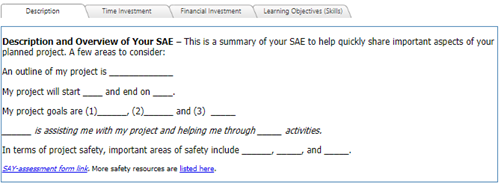 You must complete this section. 
Copy the section at the top and fill in the blanks with information that applies to your project.
Example of SAE Description
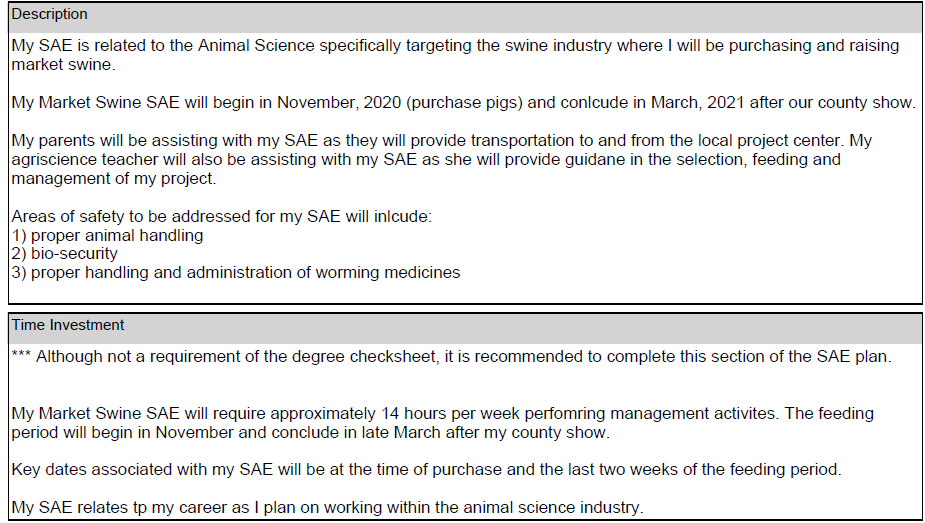 Time Investment
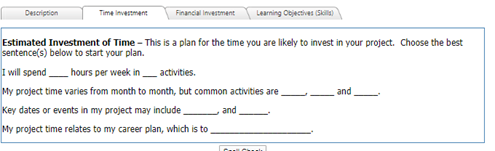 You must complete this section. 
Copy the section at the top and fill in the blanks with information that applies to your project.
Example of Time Investment
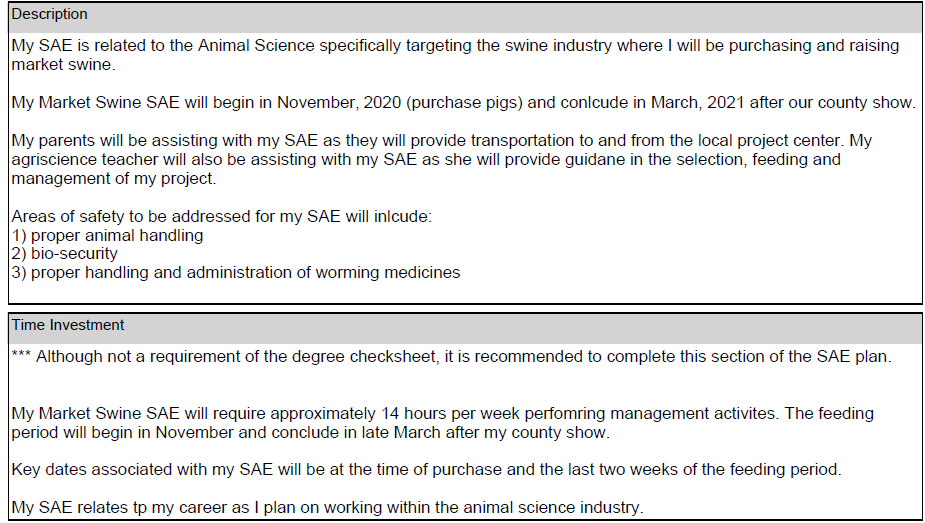 Financial Investment
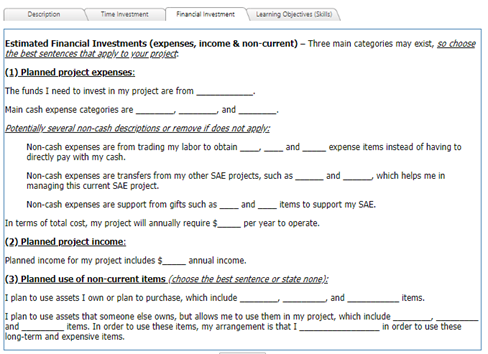 You must complete this section. 
Copy the section at the top and fill in the blanks with information that applies to your project. 
Make sure to note that you use school provided trailer, barn and other items necessary for your project.
Example of Financial Investment
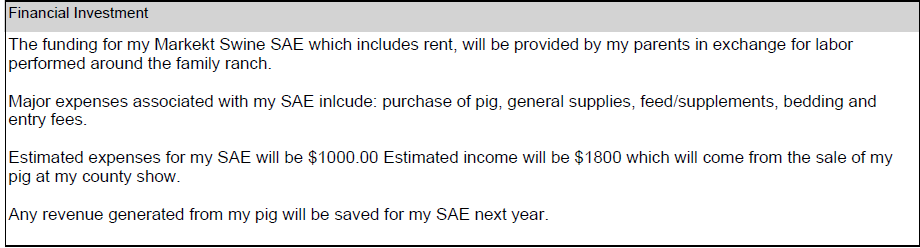 Learning Objective (Skills)
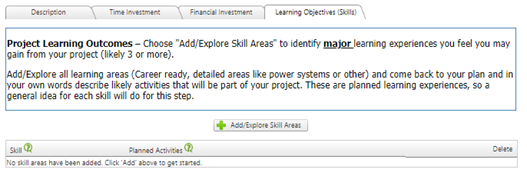 Click on this to add Learning Outcomes
Learning Objective (Skills)
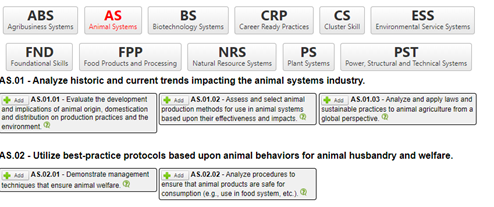 Add at least three learning outcomes that apply to your project and you have learned during this project
Learning Objective (Skills)
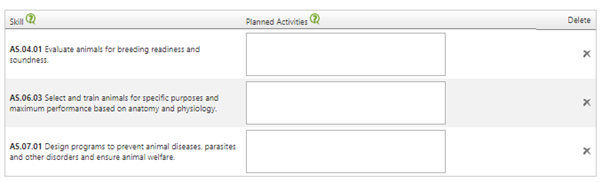 Note  for 2024: Planned activities, results and outcomes are NOT a required check item to obtain the state degree this year. 
However, it is highly recommended that you begin incorporating activities, outcomes and results in record books.
This is where you are going to write your planned activities that relate to the learning outcome. Make it something simple and realistic
Example of Learning Outcomes
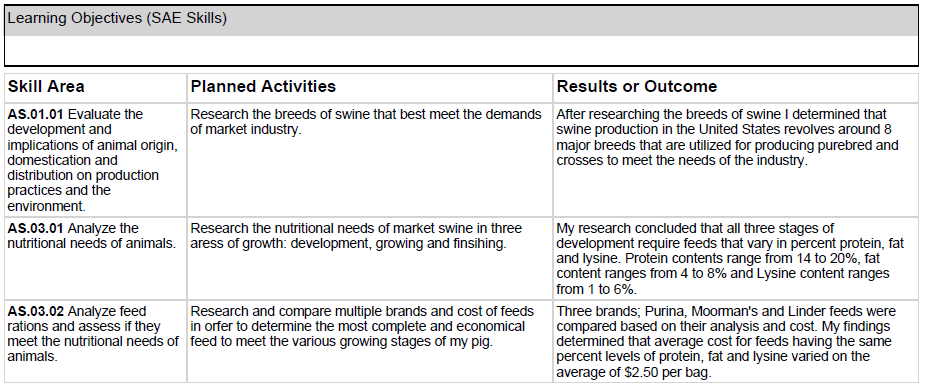 SAE Scope
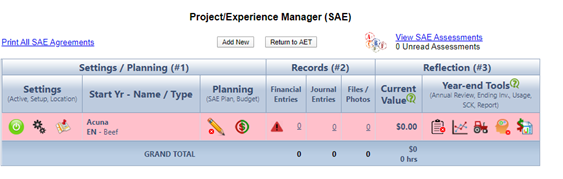 This is where you complete your SAE Scope
SAE Scope
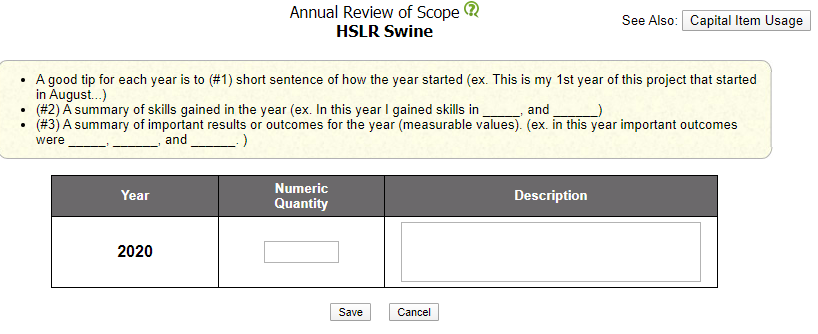 Put how many head you had, generally 1 head for most projects
Example of SAE Scope
Entrepreneurship Projects:
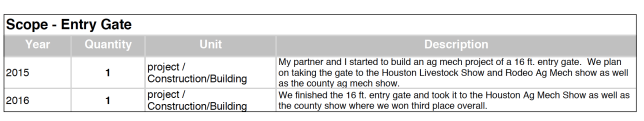 Placement, Research or Foundation Projects:
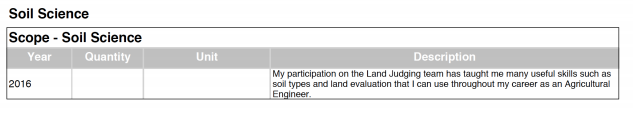 Reflection - Skills, Competencies, and Knowledge
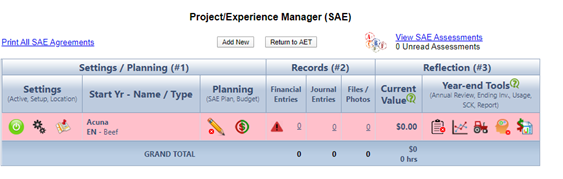 This is where you complete the planned activities and actual activities for your learning outcomes
Reflection - Skills, Competencies, and Knowledge
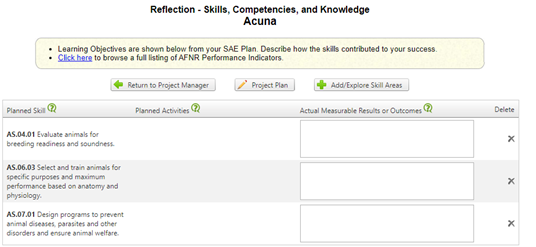 This is where you record the actual activities for your learning outcomes that you completed during your project
Note  for 2021: Planned activities, results and outcomes are NOT a required check item to obtain the state degree this year. 
However, some districts or areas will continue to require it to pass degree check
Journal 
& 
Financial 
Entries
Requirements for Foundation, Unpaid Placement, Research, School - Based Learning, Service Based Learning and Research
Journal entries are required but can be daily, weekly or monthly depending on the type of project. 
Journal entries should include 
Amount of Hours completed
Description of activities
Skills
AET Journal
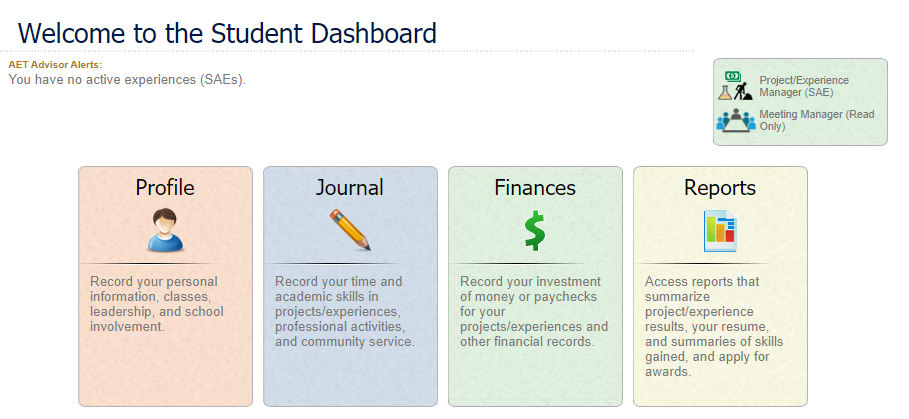 Journal
Entering SAE related Journal Hours
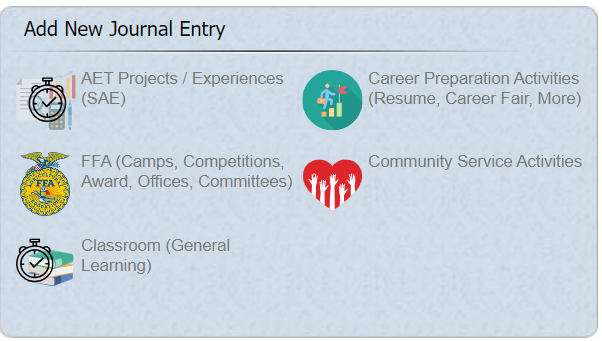 Enter your hours that you have worked in your project
Entering SAE related Journal Hours
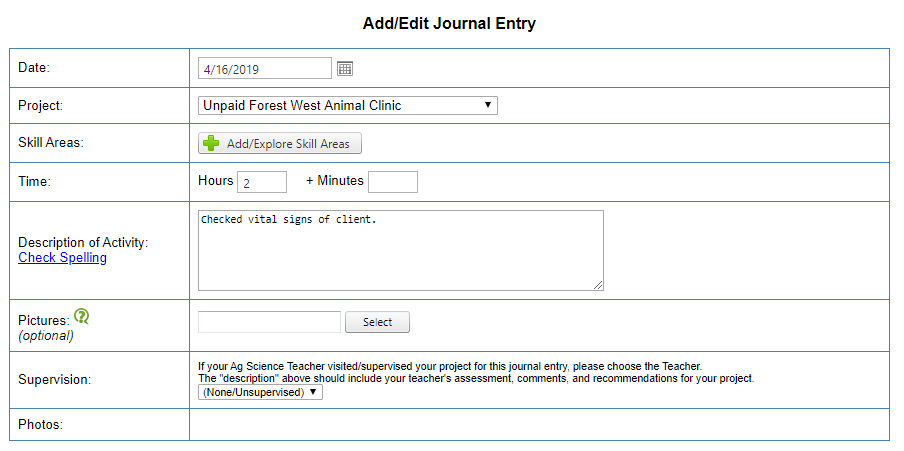 Entered either daily, weekly, monthly, quarterly, etc.
Name of Project
Add skill areas. See next slide for more information
Amount of hours completed in this time frame.
Description of what you did during this time frame.
Adding Skills to Journal Entry
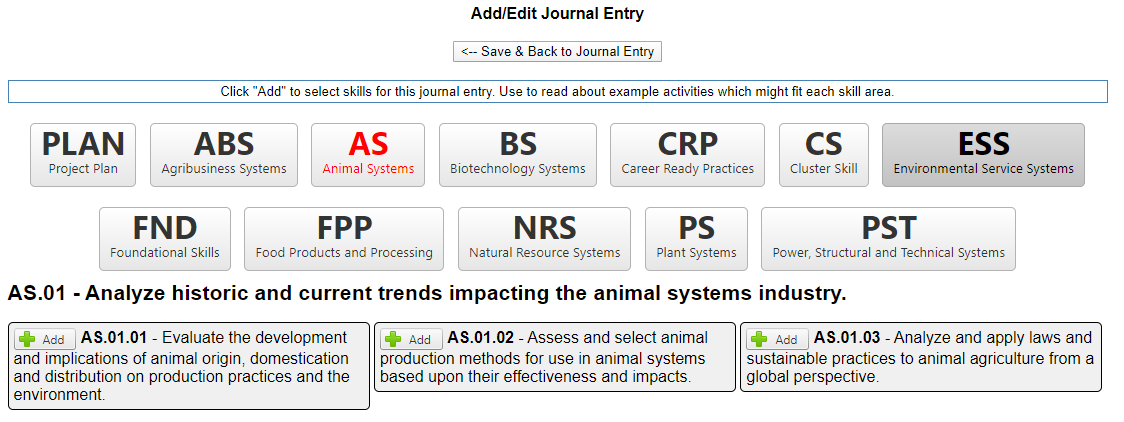 Add a skill that is appropriate for the activity you did during this time frame.
Requirements for Paid Placement
Paycheck entries can be made on daily, weekly or monthly basis depending on how often paychecks are received. 
Journal entries may not be required at this time.
Finances
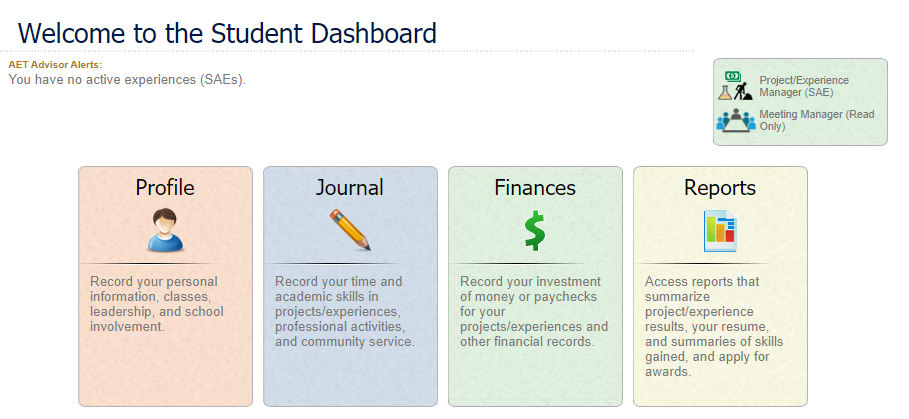 Finances
Paid Placement 
Paycheck Entries
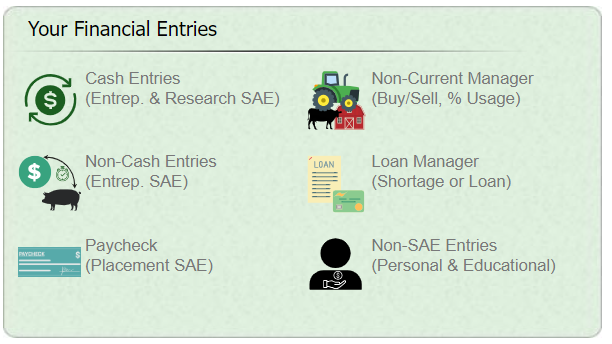 Add your paychecks if you have a paid placement SAE
Example of entering a paycheck
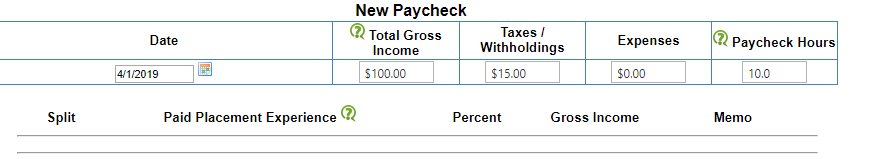 Generally is going to be $0
Date of when you got paid
Total amount before taxes
Number of hours worked on this paycheck
Amount of taxes on this particular paycheck
Requirements for Entrepreneurship Projects
Journal entries may not be required at this time
Journal entries should include 
Amount of Hours completed
Description of activities
Skills
Finances
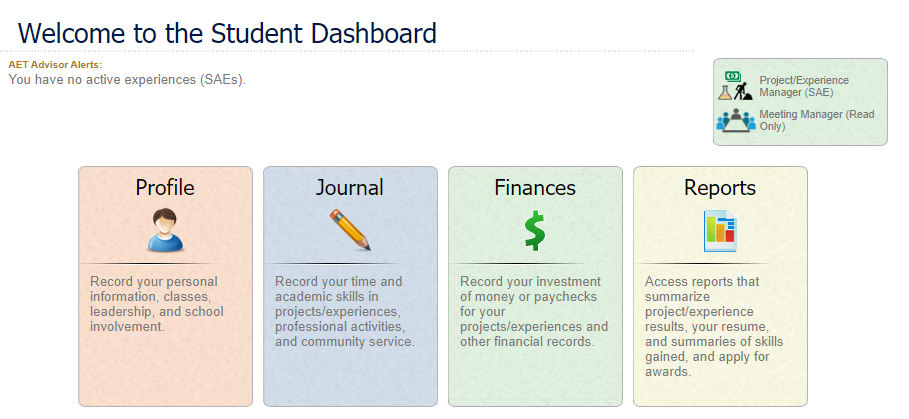 Finances
Entrepreneurship Projects
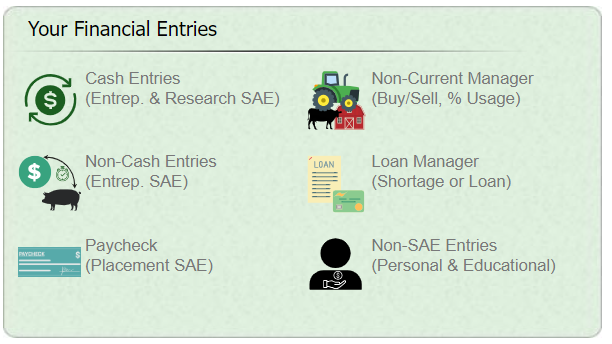 Add your financial entries for things you have to purchase for your entrepreneurship projects: typically show projects or personal businesses
Finances
Beginning Values
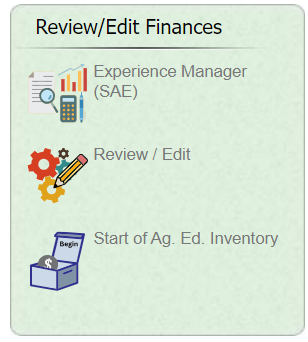 Only necessary if you began your Ag Project "Experiences" before you started class, you can use this page to add your expenses. 
Example: Bought a breeding heifer, lamb, goat or steer in the summer before you started your first Ag Class.
Beginning Project Values
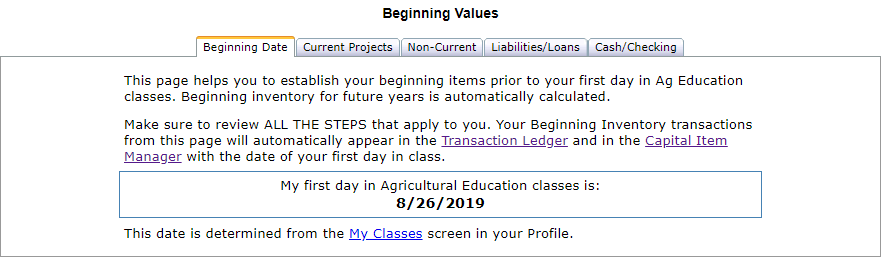 Make sure that this date corresponds to your first day of Ag Class.
Beginning Project Values
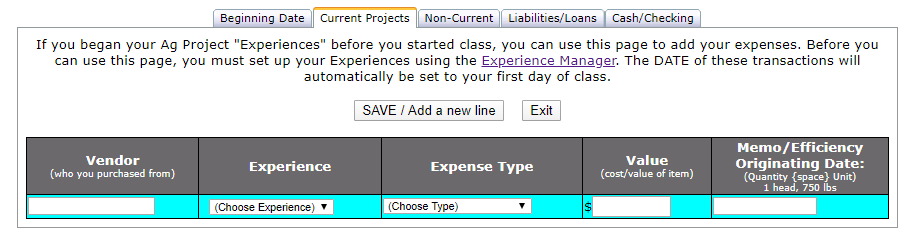 You can add any feed or supply expenses here if they existed before your first day of high school.
Beginning Project Values
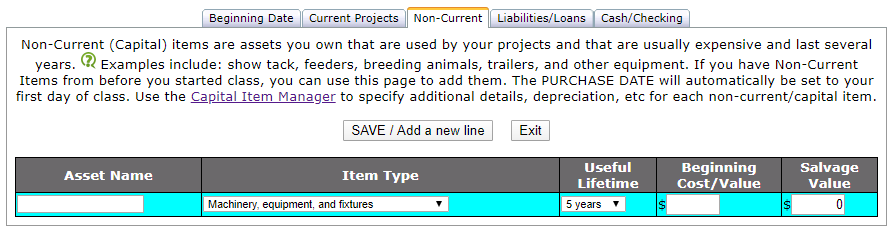 Add all tack boxes, cages, etc. that you owned before before you started your first day of Ag.
Finances
Cash Expenses
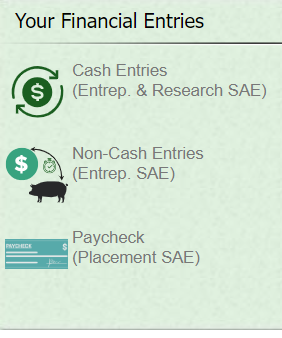 All cash expenses & income
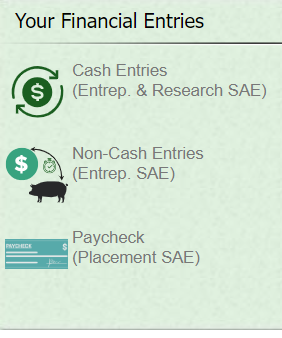 Finances
Click her to get the screen 
Showed below
Cash Expenses
To enter information from previous years for each SAE experience.
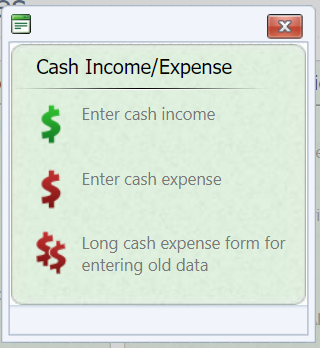 Entering a Cash Expense
Choose the correct breeding or market animal
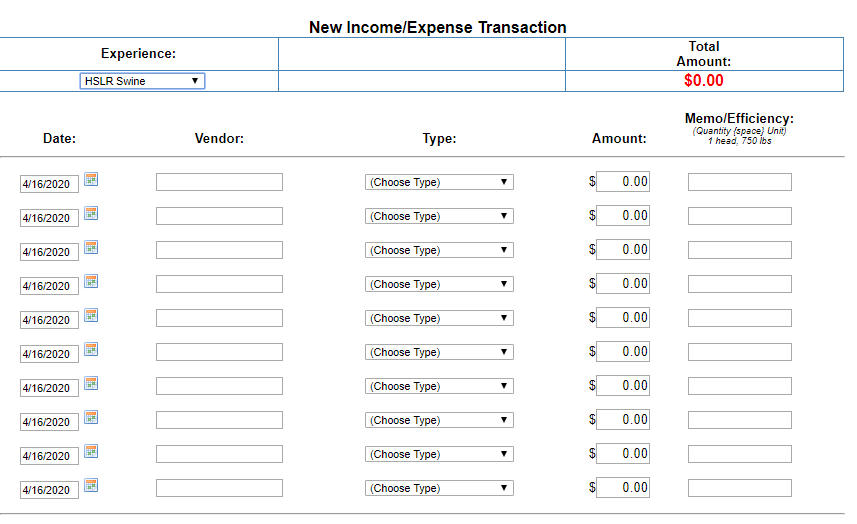 This is the name of the feed store or place you bought item
Total amount of expense
This is the amount purchased, 
1 bag of shavings,
50lb. Of feed, 
1 head for purchase of animal, 
1 truckload of shavings, 
1 cc of meds etc.
Choose the correct type of expense, feed, med, etc.
Choose an approximate date
Cash Expenses for Market Animals
Inventory purchased for resale(required)
Rent
Feed, hay, supplements
Bedding
Vet expenses, medicine, de-wormers
Hoof trimming
Validation expenses
Show Entries
Show supplies
Fees for clipping and/or fitting
Commission if applicable
Income from sale(s) if applicable
Purchased equipment if applicable
Cash Expenses for Breeding Animals
Purchase price for mature animals as capital (non-current) inventory/gifted/bartered. (developing breeding animals should be listed as inventory for resale)
Rent
Feed, hay, supplements
Bedding
Vet expenses, medicines, wormer
Hoof trimming
Validation expenses
Cash Expenses for Breeding Animals
Show entries applicable
Show supplies
Fees for clipping and/or fitting
Prize money
Income from sale(s) if applicable
Commission or sale expense if
applicable
Equipment purchased if applicable
Breeding fees, supplies if applicable
Pen Rent/Pasture/Shop Fees 
(SUGGESTED rates reflect those in the AET system)
Pen Rent/Pasture/Shop Fees 
(SUGGESTED rates reflect those in the AET system)
Information specific to Entrepreneurship Projects
Inventory purchased for resale or non-cash transfers (all market animals, young breeding projects to be developed)
Finances
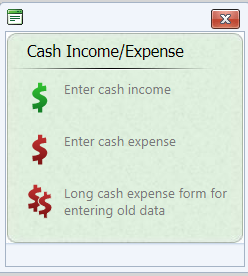 Cash Income
Income (stock show sales, cash sales, premiums etc.) related to your project. 
Every project must have a sale at the conclusion at the project or transferred to a breeding project. 
Not every project will conclude before you apply for your Lone Star but if it doesn’t, you must continue to show regular expenses
Finances
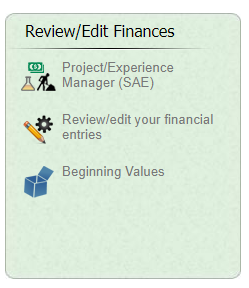 Review/Edit Your Financial Entries
Review financial entries you have made 
Add financial entries
Review financial entries you have made 
Add financial entries
Finances
Non-Current Items
Enter all capital items. 
Capital items are those high cost items used in your projects for several years. 
Examples include breeding livestock, tack box, trailer, cages and land. 
Small value items such as grooming items, whip, halter should be entered as operating expenses.
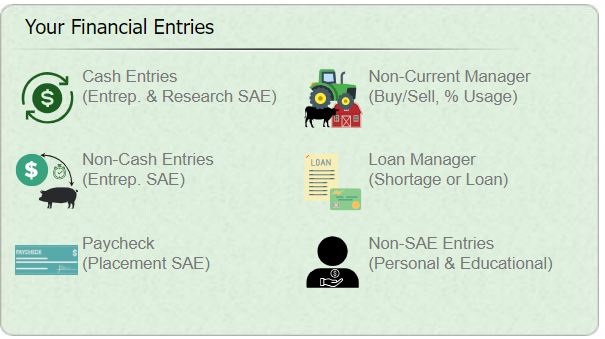 Example of Non-current Capital Item - Breeding Animal 
(Only considered breeding animal after having Offspring)
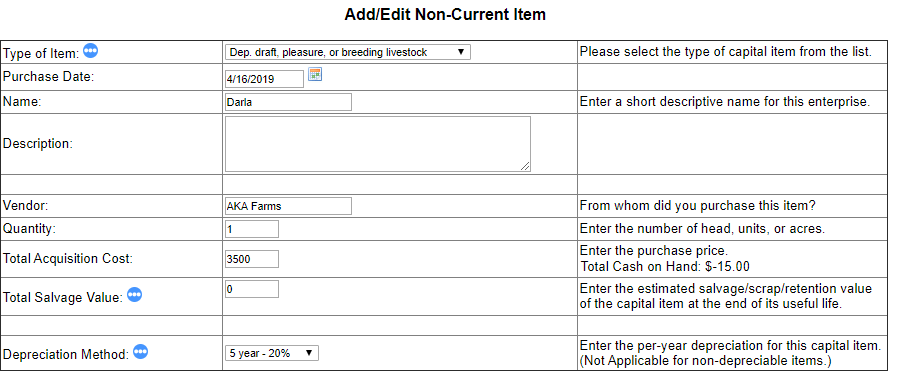 Example of Non-current Capital Item - Equipment
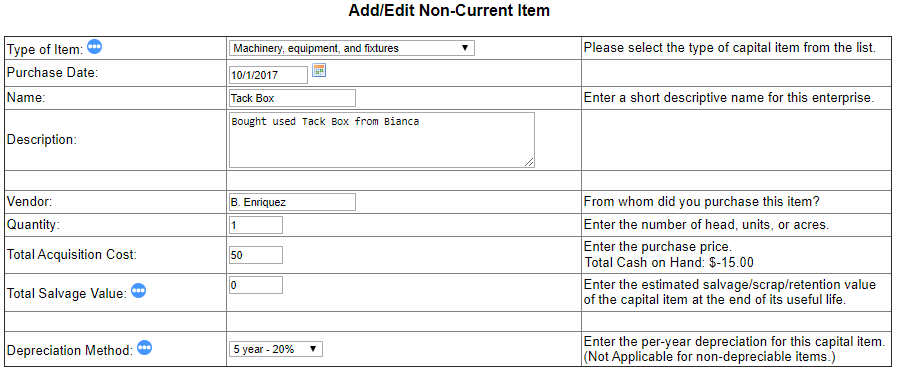 Information specific to Entrepreneurship Projects
Inventory of non – Current assets (If applicable)
Inventory of current assets (If applicable)
Inventory of current and non-current inventory prior to the start of enrollment in class (If applicable)
Depreciation (If applicable)
Purchase or non-cash transfer of non – current inventory (If applicable)